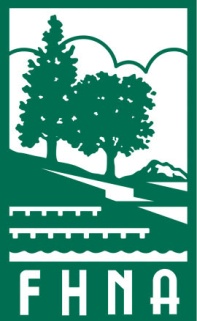 2024 objectives
Communications
Monthly newsletter
Develop website
Email bulletins
Facebook and other social media
Objectives: broader awareness, greater opportunity to engage, more volunteers!
Goals: grow email list and more Facebook followers
Suggest topics for newsletter/content & features for website
Community events and meetings
DennyFest – August 24
Music choices?
Other entertainment?
Dog show?
Holiday greens and Christmas Ships
Community meetings – topics
Neighborhood plan
Tree ordinance
Stewardship
Closer alignment with Green Kirkland Partnership 
O.O. Denny Park
Juanita Heights Park
More and larger work parties in County parks
Big Finn Hill Park 
Juanita Woodlands
Guided trail walks
Forest trail signage, geocaching and activity backpacks for families
Native planting project
Finn Hill Green Loop
Finn Hill Green Loop
Finn Hill Green Loop
Funding with County park levy - $2.4 million, about $1 million spent
Future funding: 
County Conservation Futures Trust Fund 
Kirkland ballot measure?
Our own donations
Build our own reserve for acquisitions
Community campaign to launch later this year
Your thoughts?
Comments? 
Questions?
Suggestions and criticisms?
Want to volunteer?

Sign up sheets at FHNA table or write to us at
Board@finnhill.org